WORLD BOOK DAY ACTIVITIES
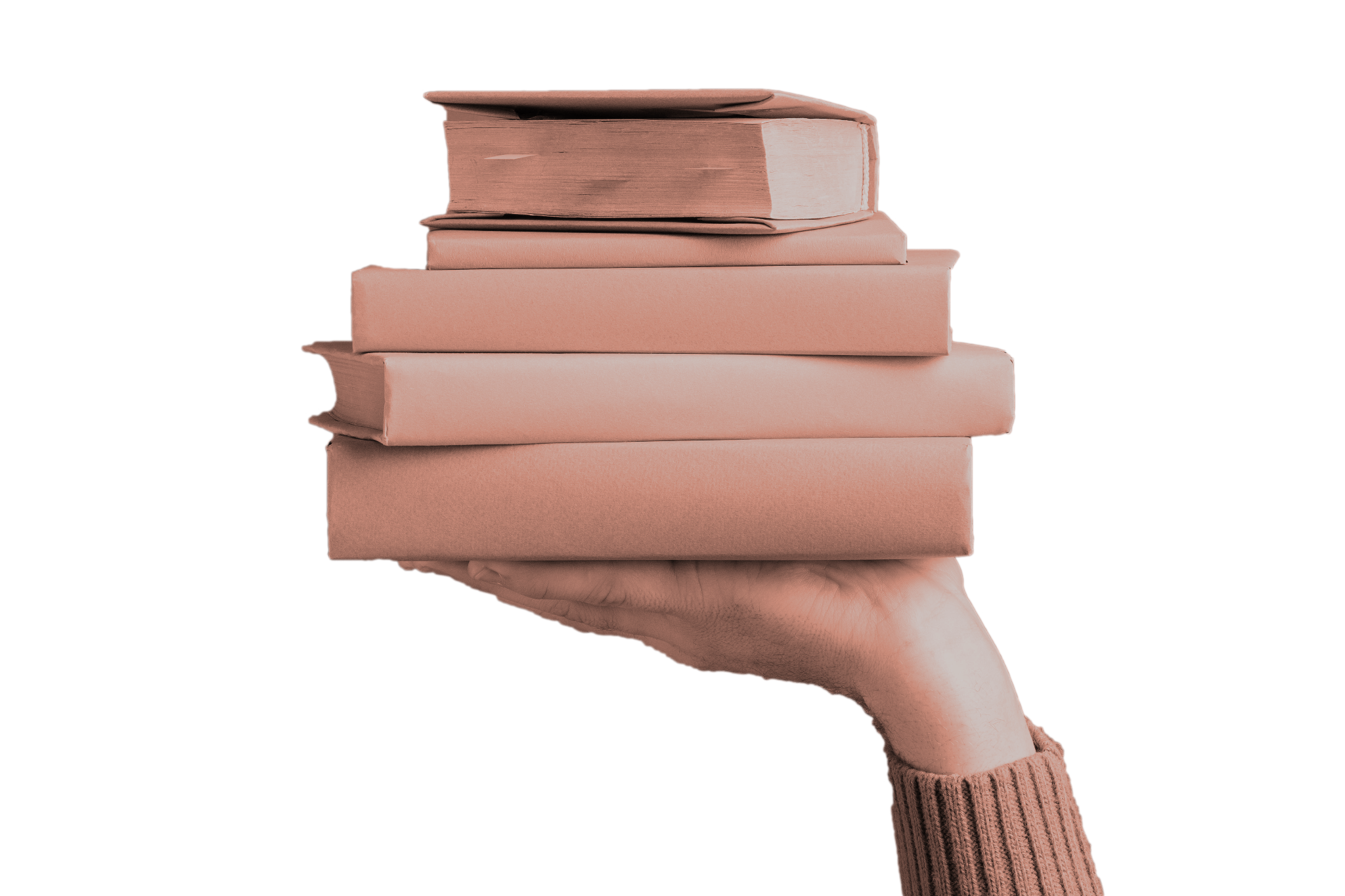 Here is where your presentation begins
CONTENTS OF THIS TEMPLATE
Here’s what you’ll find in this Slidesgo template: 
A slide structure based on a Multi-purpose presentation, which you can easily adapt to your needs. For more info on how to edit the template, please visit Slidesgo School or read our FAQs.
To view this template with the correct fonts in ppt format, download and install on your computer the fonts that we have used. You can learn how to download and install fonts here.
An assortment of graphic resources that are suitable for use in the presentation can be found in the alternative resources slide.
A thanks slide, which you must keep so that proper credits for our design are given.
A resources slide, where you’ll find links to all the elements used in the template.
Instructions for use.
Final slides with:
The fonts and colors used in the template.
A selection of illustrations. You can also customize and animate them as you wish with the online editor. Visit Storyset to find more. 
More infographic resources, whose size and color can be edited. 
Sets of customizable icons of the following themes: general, business, avatar, creative process, education, help & support, medical, nature, performing arts, SEO & marketing, and teamwork.
You can delete this slide when you’re done editing the presentation.
PHOTO EDITION
If you want to apply the same filter as the pictures already included in the template, follow these instructions:

Insert the picture into the slide
Go to Format options > Recolor. Choose grayscale and then apply a bit of transparency
Create a rectangle with the same size as the picture and fill it with #e4cbfc3c. Apply some transparency to it
Place this rectangle on top of the image
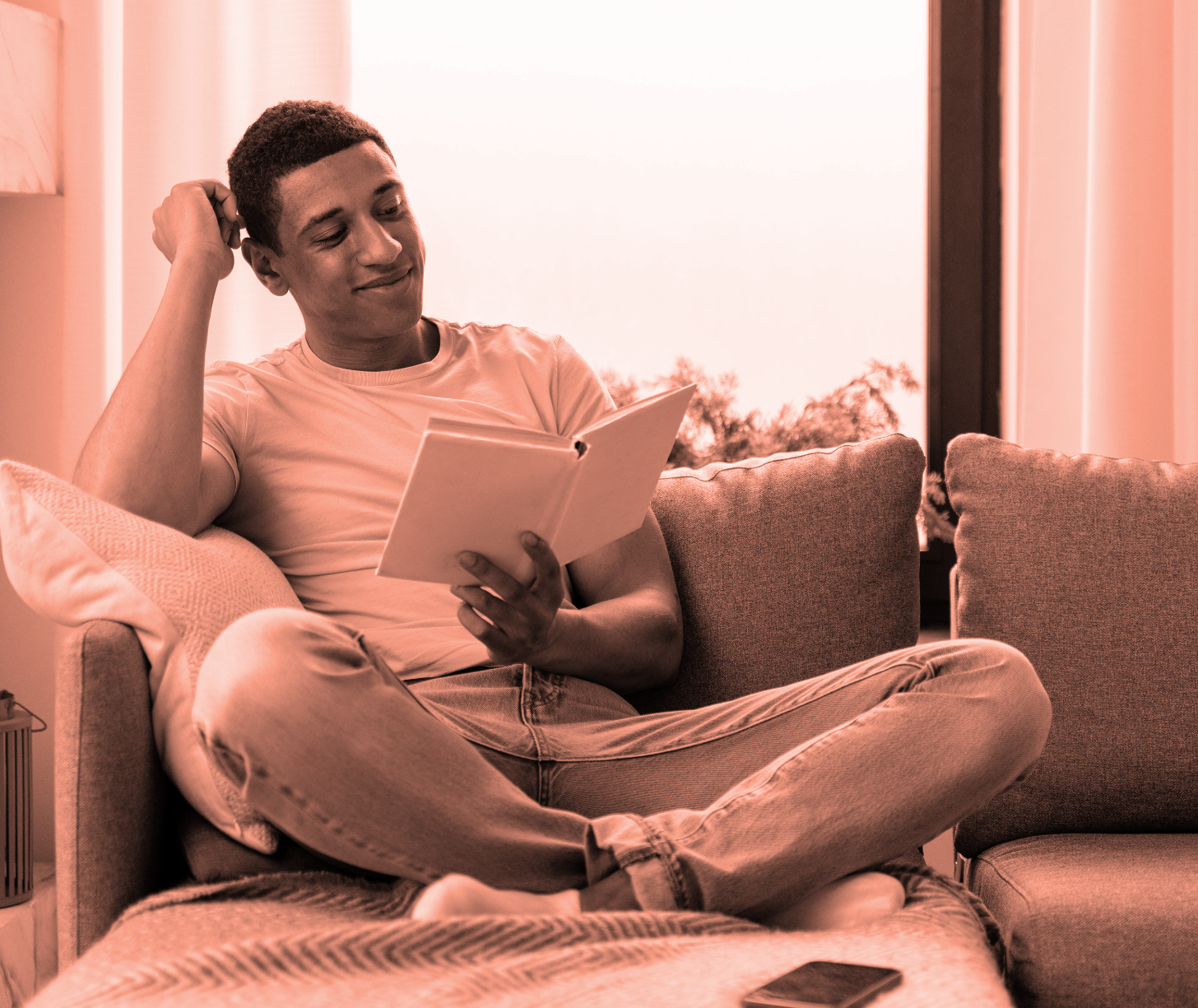 TABLE OF CONTENTS
ABOUT
ACTIVITIES
01
02
You can describe the topic of the section here
You can describe the topic of the section here
DATA
REVIEW
03
04
You can describe the topic of the section here
You can describe the topic of the section here
01
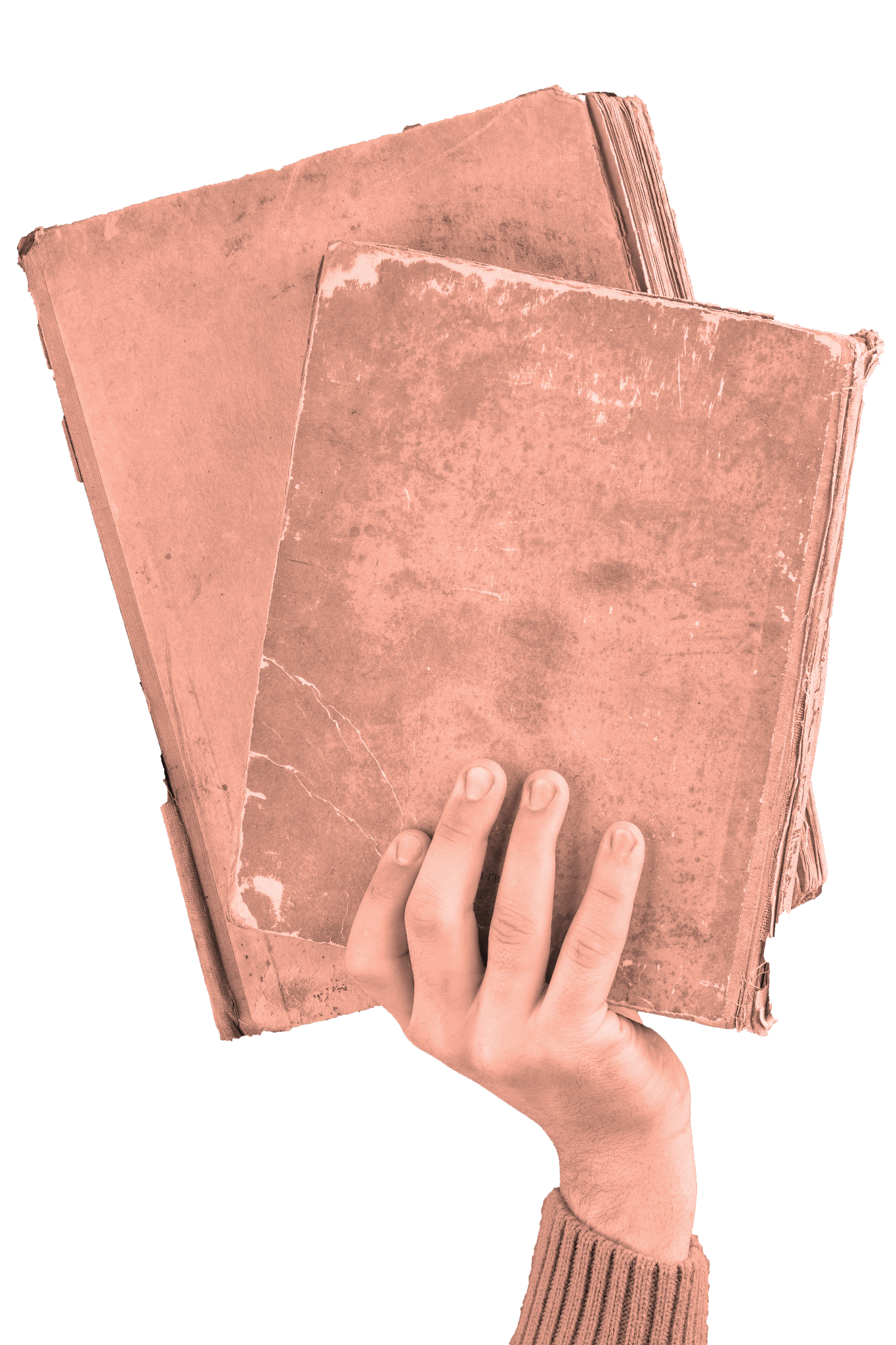 ABOUT
You can enter a subtitle here if you need it
WHOA!
This can be the part of the presentation where you introduce yourself, write your own email…
ABOUT THE DAY
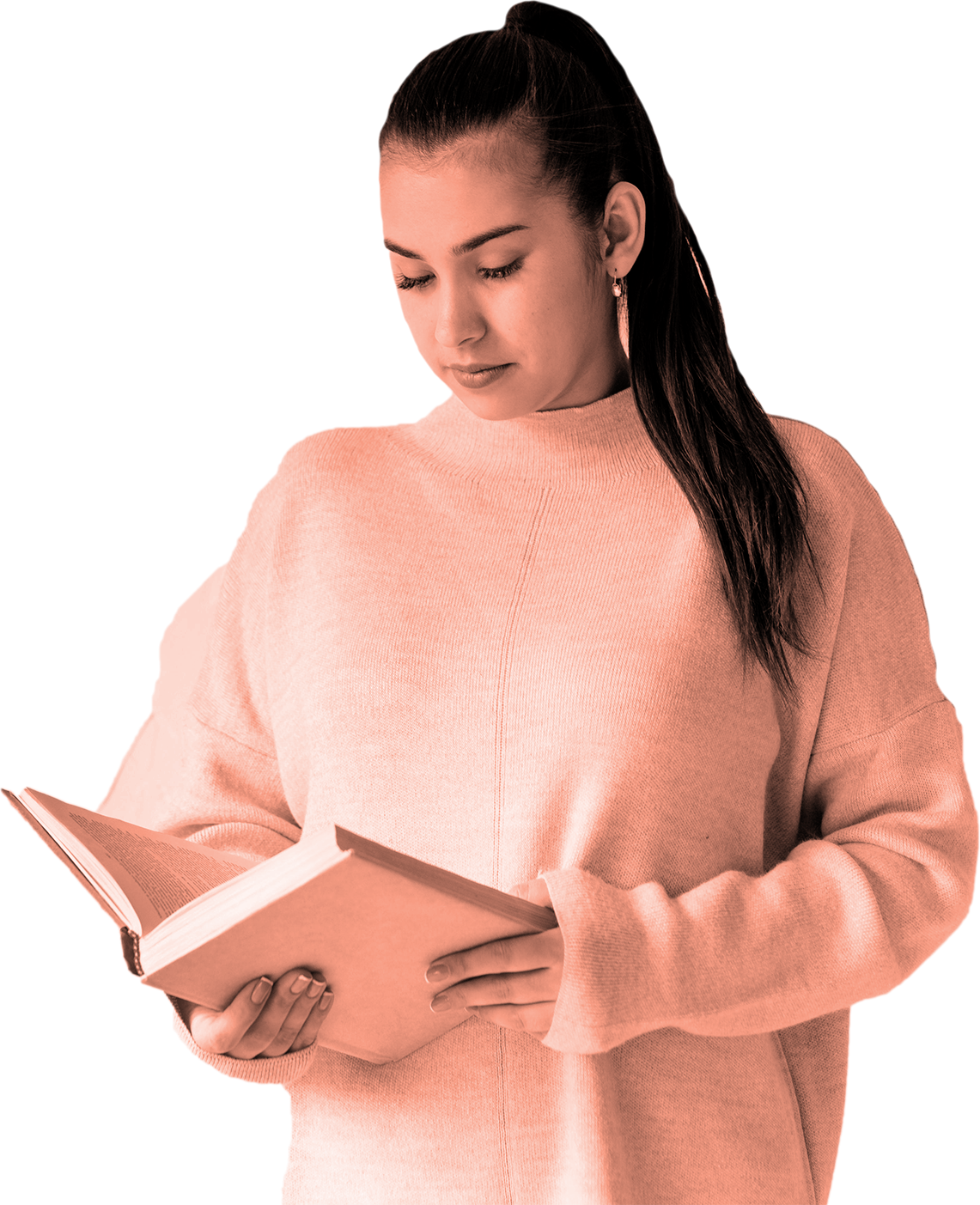 Mercury is the closest planet to the Sun and the smallest one in the Solar System. This planet's name has nothing to do with the liquid metal, since Mercury was named after the Roman messenger god
Do you know what helps you make your point clear?lists like this one:
They’re simple 
You can organize your ideas clearly
You’ll never forget to buy milk!

and the most important thing: the audience won’t miss the point of your whole presentation
WHY IS WORLD BOOK DAY IMPORTANT?
HOW TO CHOOSE A GREAT BOOK
SHARE
FAVORITES
DIVE IN
Venus has a beautiful name, but it's hot
Despite being red, Mars is a cold place
Mercury is the closest planet to the Sun
TAKE A RISK
A LIBRARY
ANY BOOK
Saturn is the only planet with rings
Neptune is very far from the Sun
Jupiter is the biggest planet of them all
CELEBRATE WORLD BOOK DAY
CHARACTER
BOOK CLUB
BOOKSELLERS
Jupiter is the biggest planet in the entire Solar System. It doesn’t have a solid surface
Mercury is the closest planet to the Sun. This planet's name has nothing to do with the liquid metal
Venus has a beautiful name and is the second planet from the Sun. It’s terribly hot
WORLD BOOK DAY BY REGION
SWEDEN: APRIL 13
SPAIN: APRIL 23
Saturn is a gas giant and has several rings. It's composed of hydrogen
Jupiter is a gas giant and the biggest planet in the Solar System
UK: APRIL 23
US: APRIL 26
Neptune is the farthest planet from the Sun. It's also the fourth-largest
Mercury is the closest planet to the Sun and the smallest one
“This is a quote. Words full of wisdom that someone important said and can make the reader get inspired.”
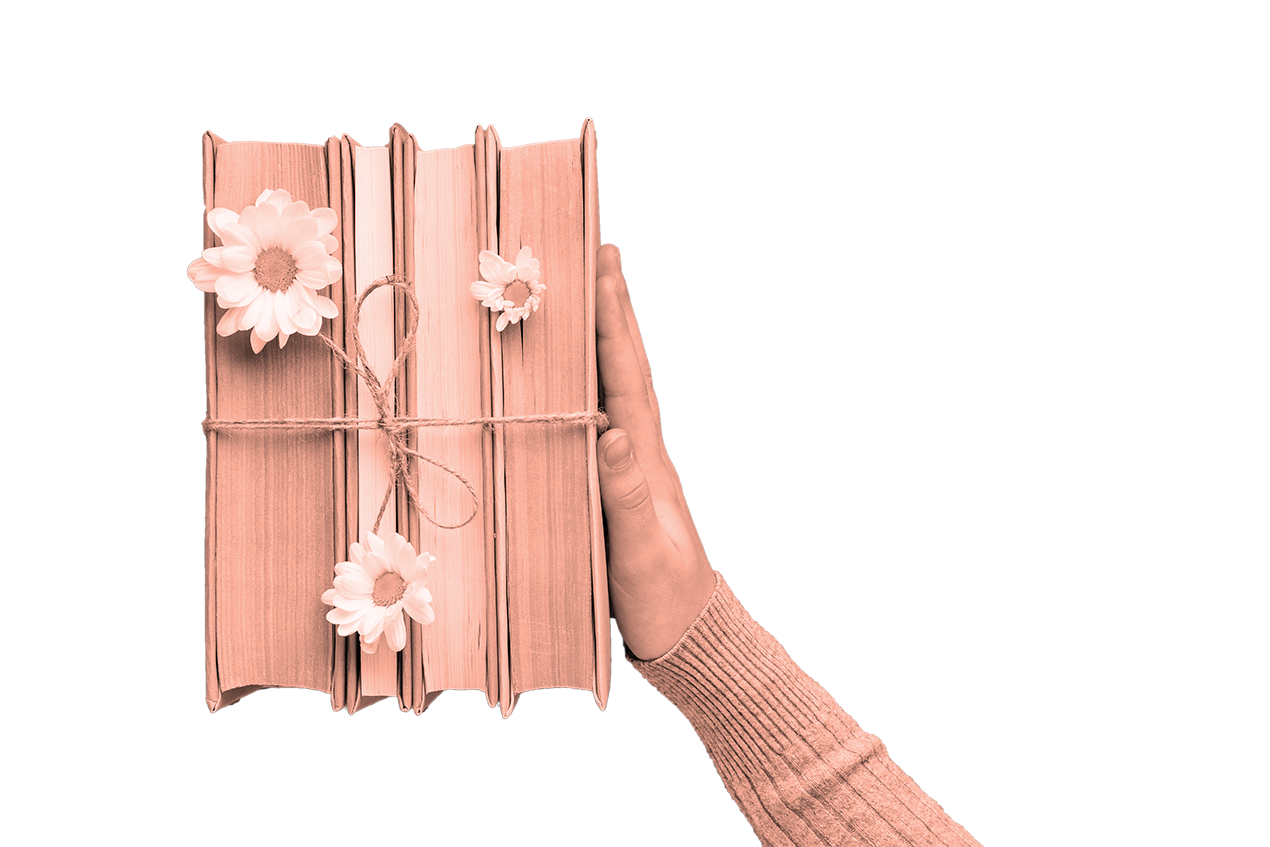 —SOMEONE FAMOUS
A PICTURE IS WORTH A THOUSAND WORDS
A QUICK FLASHBACK
1935
3500 B.C
PENGUIN
ENGRAVINGS
Mercury is the closest planet to the Sun
Venus has a beautiful name, but it's hot
850 A.C
2007
FIRST PRINT
DIGITAL READ
Despite being red, Mars is actually a cold place
Earth is the third planet from the Sun
HABITS OF A GOOD READER
INTERACT
EVALUATE
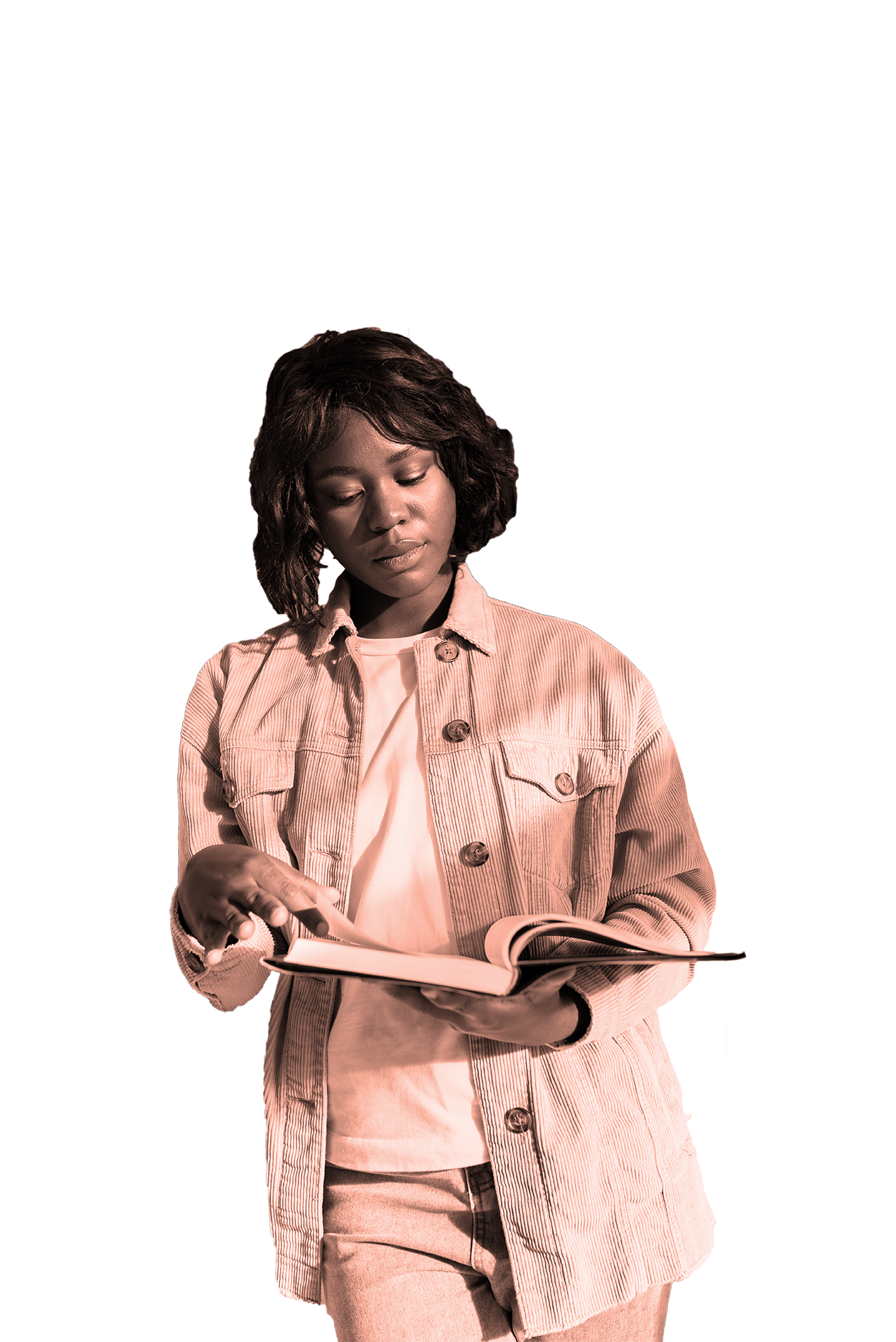 Venus has a beautiful name, but it’s very hot
Mercury is the smallest planet of them all
ENJOY
PREDICT
Neptune is very far from the Sun. It’s an ice giant
Earth is the only planet known to harbor life
02
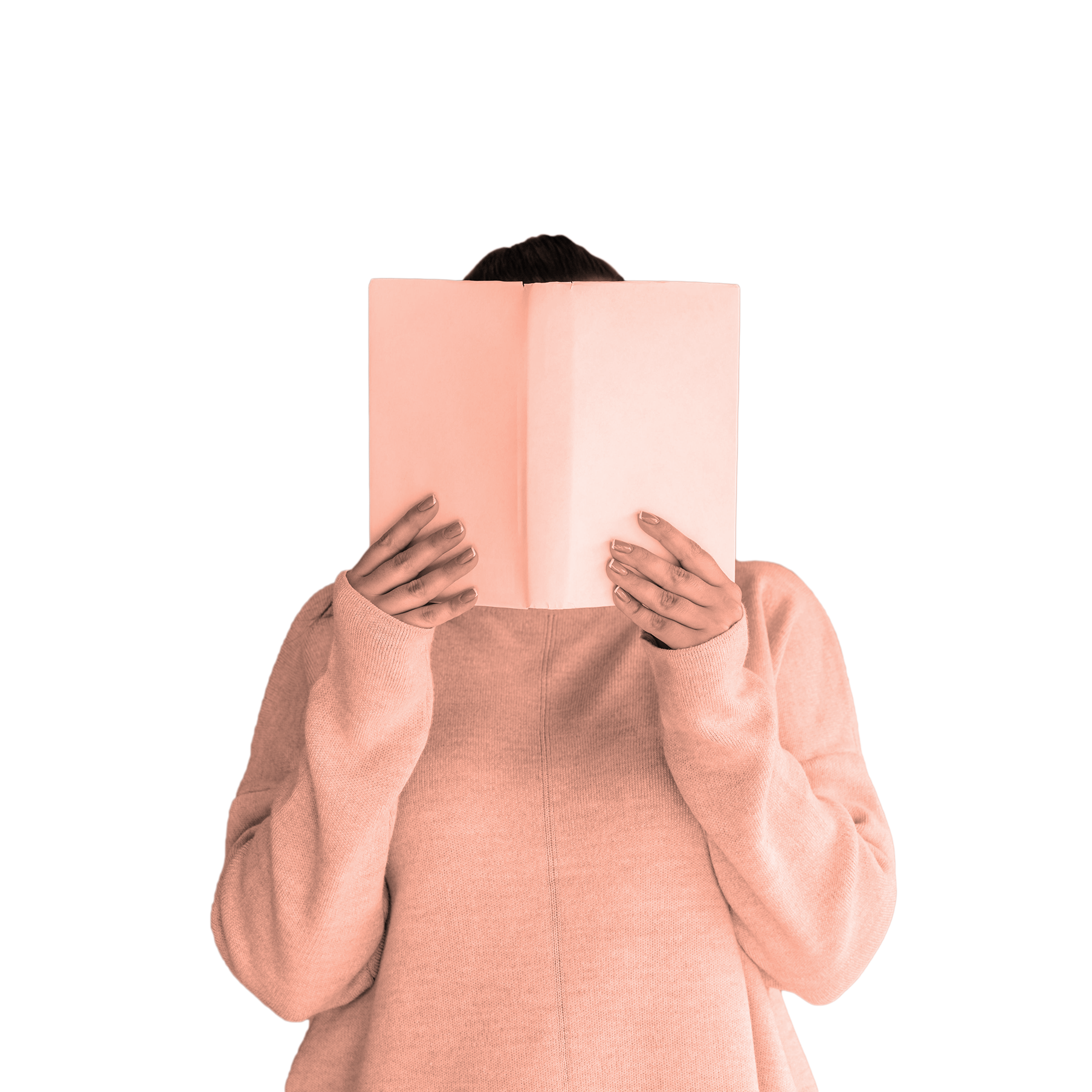 ACTIVITIES
You can enter a subtitle here if you need it
DESCRIBE THE PICTURE
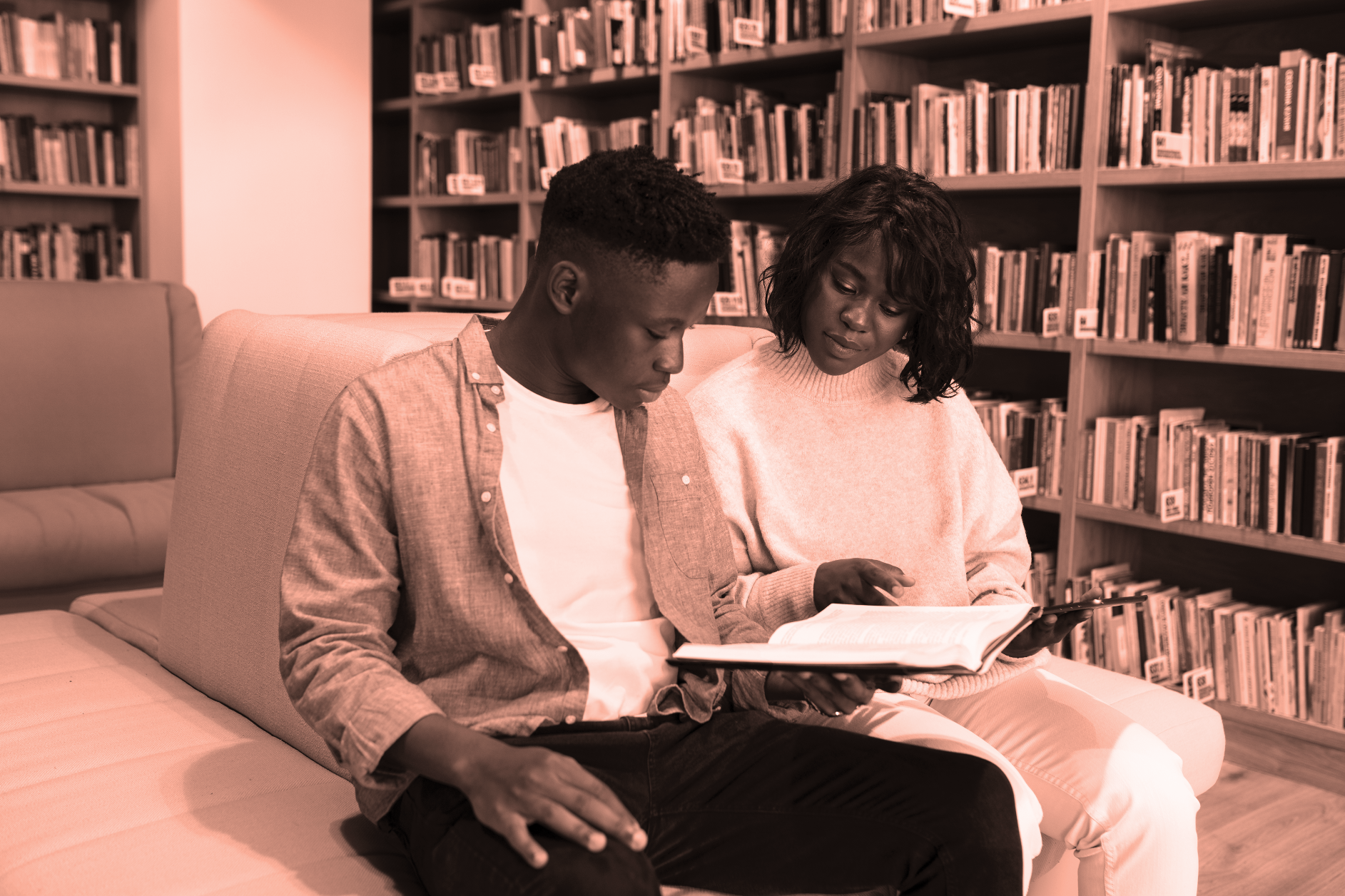 Images reveal large amounts of data, so remember: use an image instead of a long text. Your audience will appreciate it
SCAVENGER HUNT
Fill the table with each of the items in the books you have read
MAKE YOUR OWN BOOKMARKS
You can write your favourite quote and decorate your bookmarks with these elements:
“Write here your favourite quote or sentence”
“Write here your favourite quote or sentence”
“Write here your favourite quote or sentence”
MY TOP FIVE
AUTHORS
BOOKS
CHARACTERS
Author 1
Author 2
Author 3
Author 4
Author 5
Book 1
Book 2
Book 3
Book 4
Book 5
Character 1
Character 2
Character 3
Character 4
Character 5
WEEKLY READING TASKS
RATE YOUR FAVORITE AUTHOR
Choose your favourite author and elaborate a rate with some books you have read to share with your readers friends!
MAKE AN INTERVIEW
Imagine that you are going to meet your favorite author, what questions would you make them? You can use the tips
Next projects
Influences
Favourite reads
Interests
Hobbies
Favourite places
Some inspirations
What are your future projects?
MY BOOKS TIMELINE
Enter the dates you started and finished reading your books to keep track of your progress
JAN 21
MAY 21
JUN 21
AUG 21
Book title, Author,     start date,    Nº of pages
Book title, Author,     start date,    Nº of pages
Book title, Author,     start date,    Nº of pages
Book title, Author,     start date,    Nº of pages
WRITE A SHORT STORY
Choose some elements and use them to write a short story
PLACES
THINGS
STORY
Place 1
Place 2
Place 3
Place 4
Place 5
Thing 1
Thing 2
Thing 3
Thing 4
Thing 5
Mercury is the closest planet to the Sun and the smallest one in the Solar System. This planet's name has nothing to do with the liquid metal, since Mercury was named after the Roman messenger god
FILM VS BOOK
Choose a film based on a book that you have read and make a comparison, which are the differences?
FILM
BOOK
Neptune is far from the Sun
Pluto is a dwarf planet
We all orbit around the Sun
The Moon is our satellite
Mercury is a small planet
Venus has high temperatures
Earth is where we live
Saturn has lots of rings
MAKE A POEM
Choose a book that you have read and create an acrostic poem based on the title
Lord  Of The Flies
Let Mercury be close to the Sun
FAVORITE BOOKS DESCRIPTION
READER CHALLENGE!
Are you an extreme reader? Take a picture of you reading in an extreme position and let your friends choose the best one!
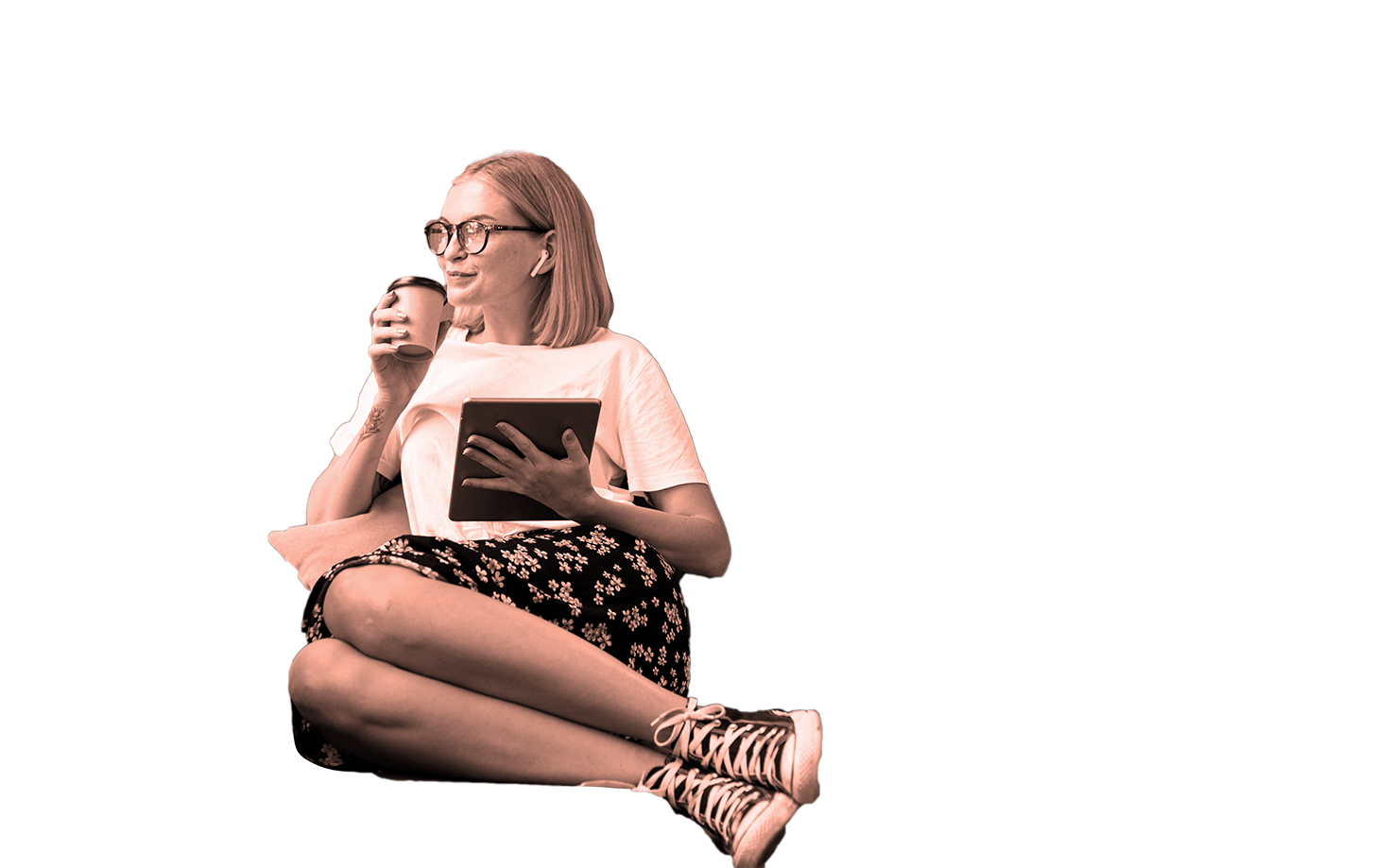 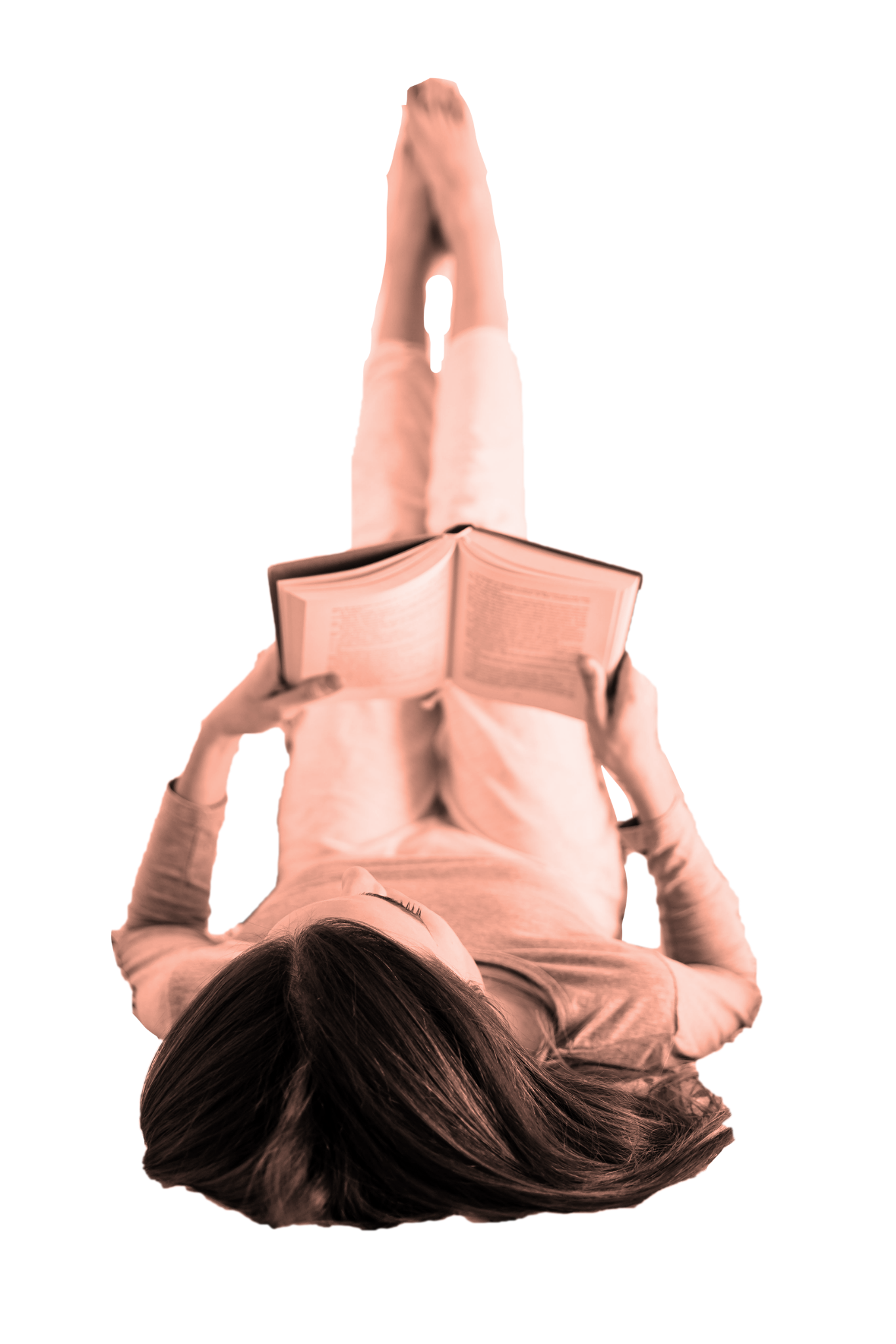 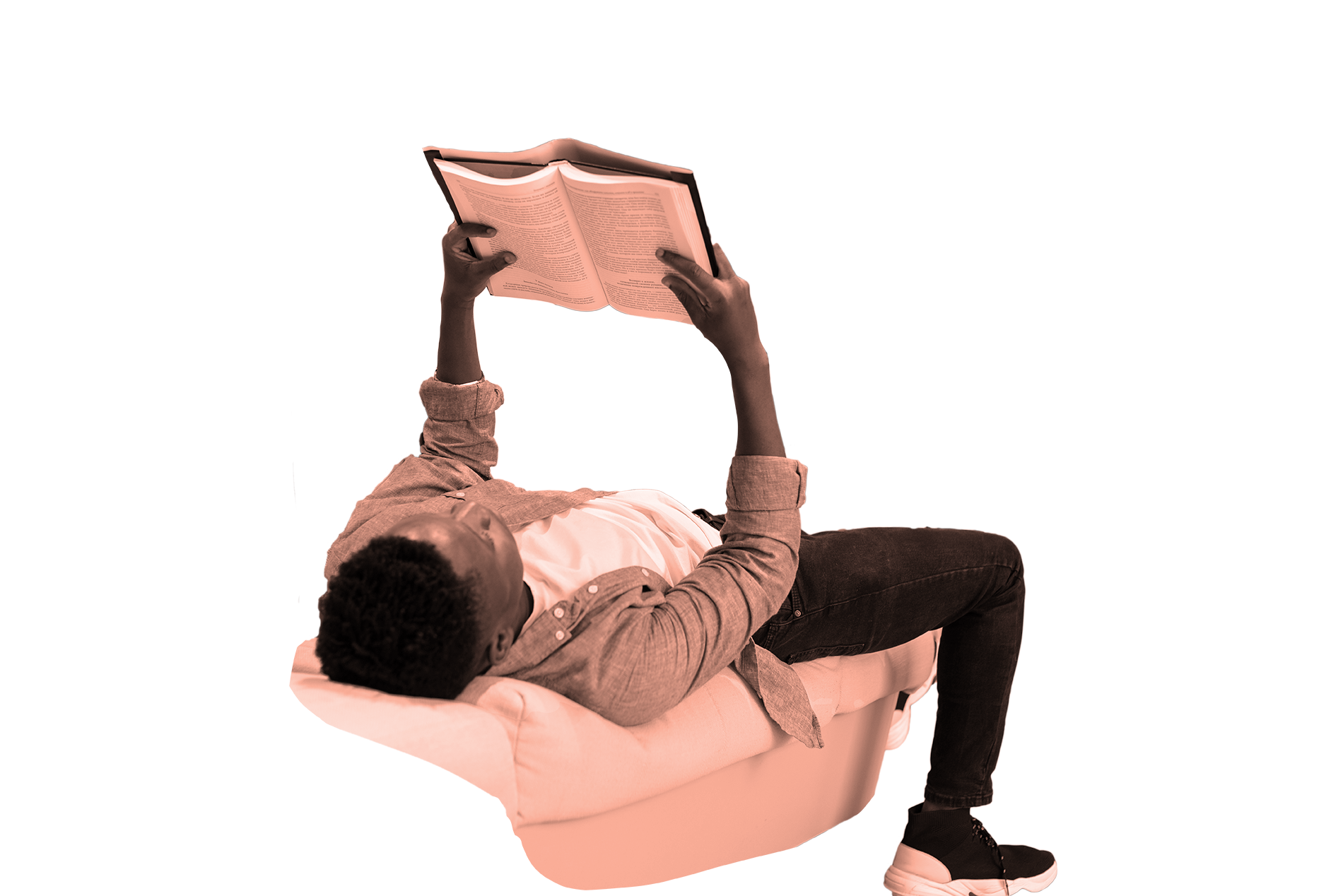 GUESS THE AUTHOR’S LOCATION
VENUS
Venus has a beautiful name, but it’s hot
SATURN
It’s a gas giant and has several rings
NEPTUNE
It’s the farthest planet from the Sun
CHARACTER PROFILE
Make a profile of your favorite character, try to search a portrait in magazines or online
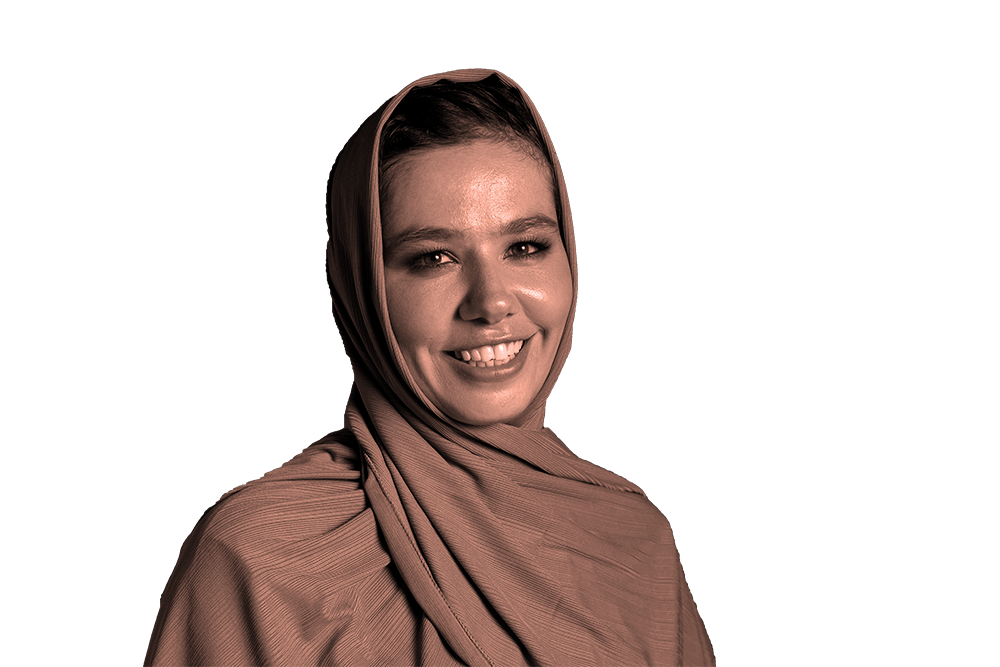 READING MARATHON
Book 1
Book 2
Book 3
Book 4
Book 5
Book 6
Review
DESKTOP
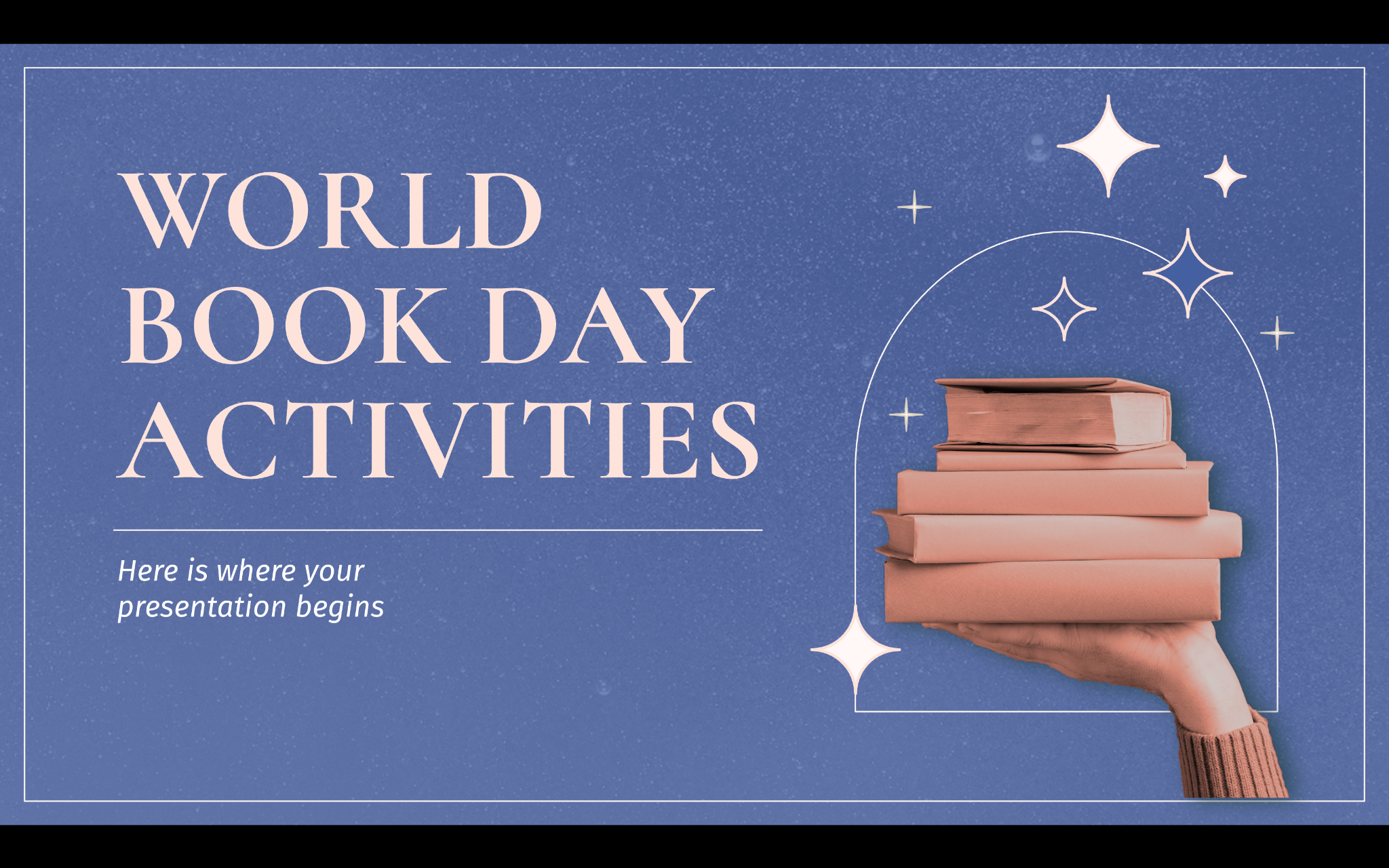 You can replace the image on the screen with your own work. Just right-click on it and select “Replace image”
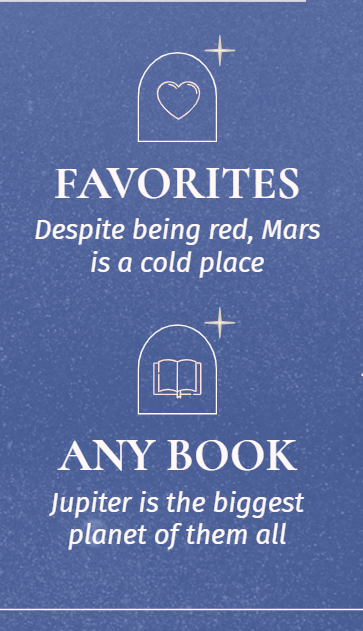 WEB APP
You can replace the image on the screen with your own work. Just right-click on it and select “Replace image”
TAKE A PICTURE OF YOUR FAVORITE BOOK AND SHARE IT
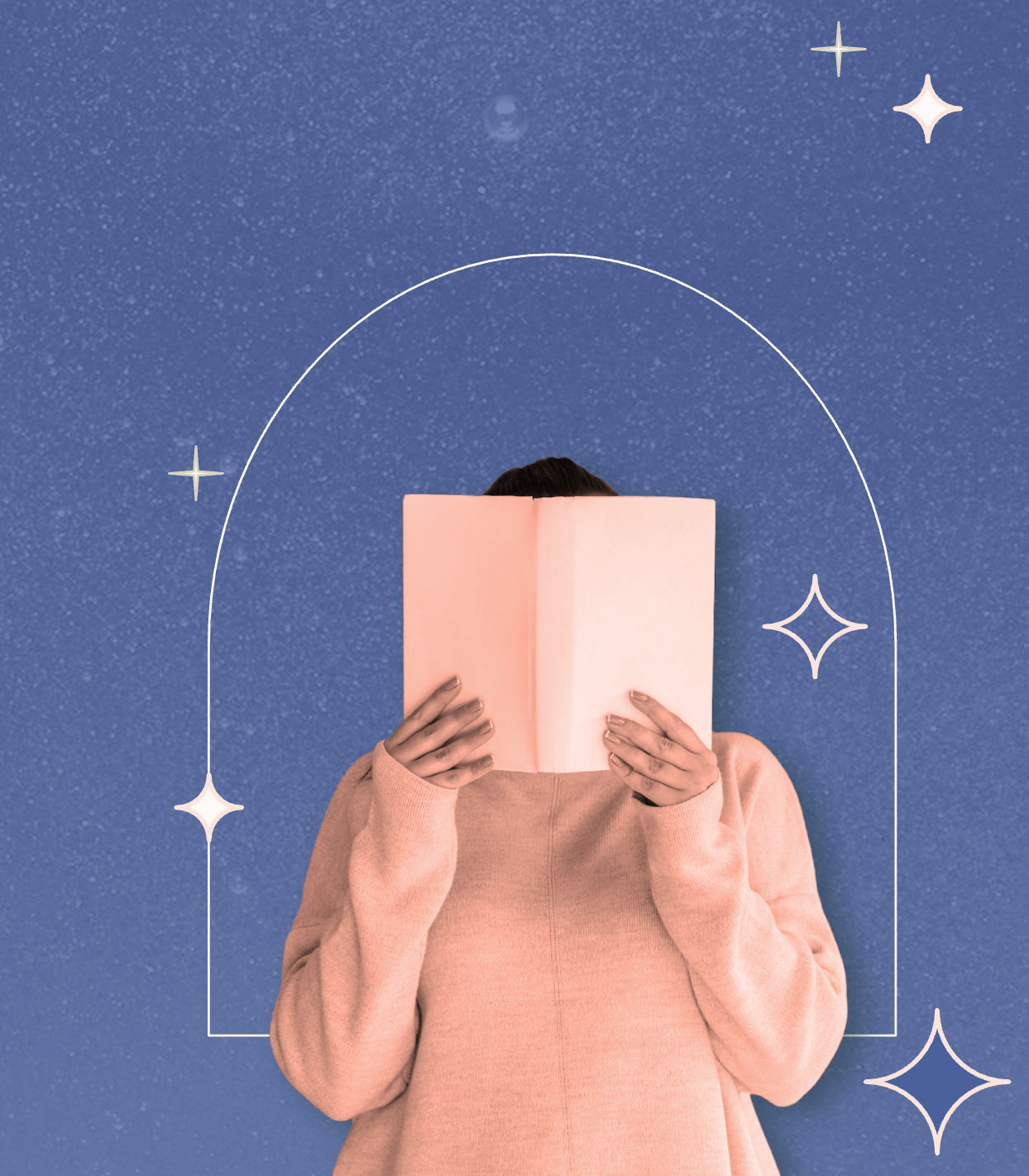 You can replace the image on the screen with your own work. Just right-click on it and select “Replace image”
THANKS!
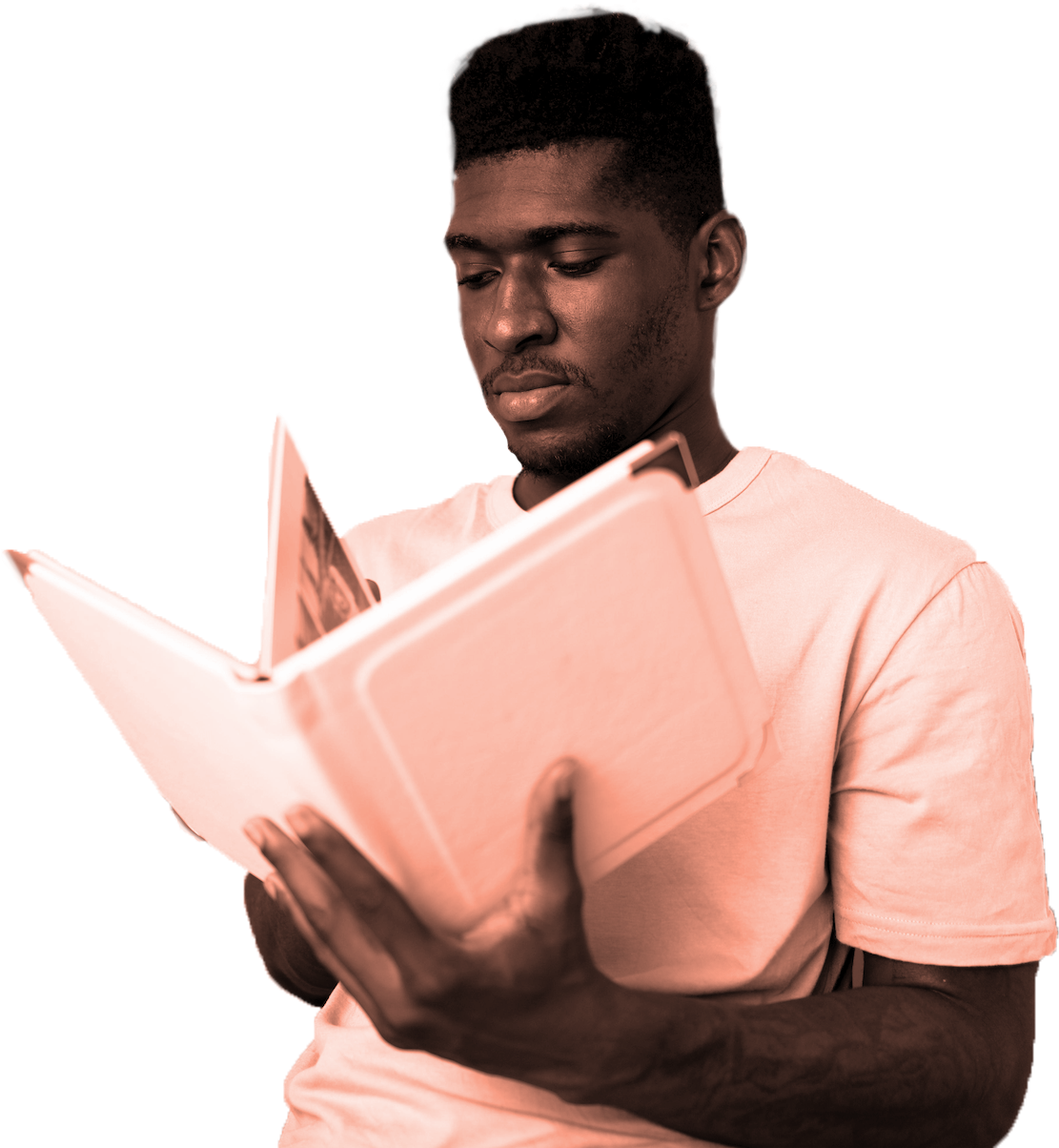 Do you have any questions? youremail@freepik.com +91  620 421 838 yourcompany.com
Please keep this slide for attribution
ALTERNATIVE RESOURCES
Here’s an assortment of alternative resources whose style fits the one of this template:
PHOTOS
Young woman sitting on bed reading book
Young student learning in the library
Young student learning in the library I
ALTERNATIVE RESOURCES
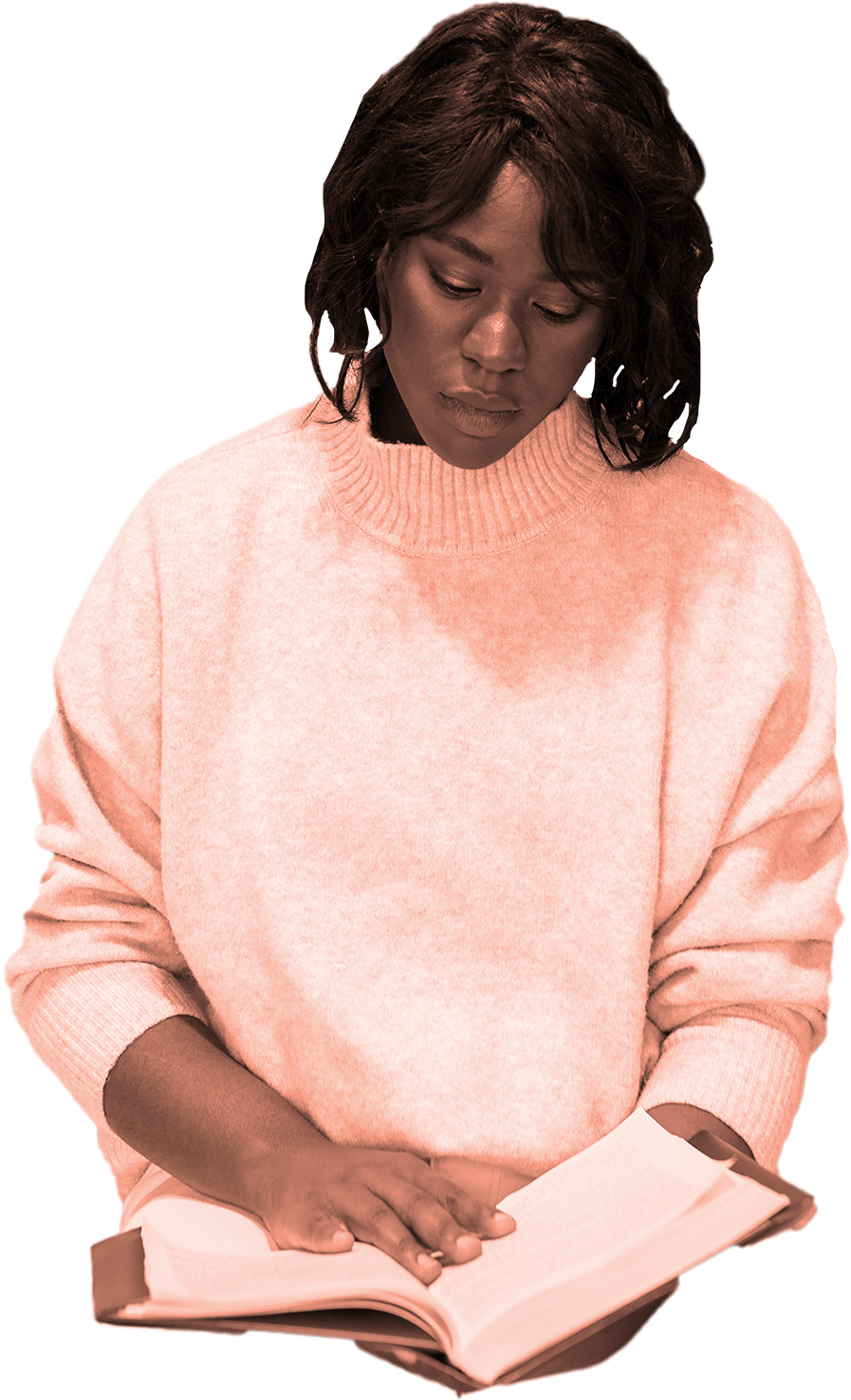 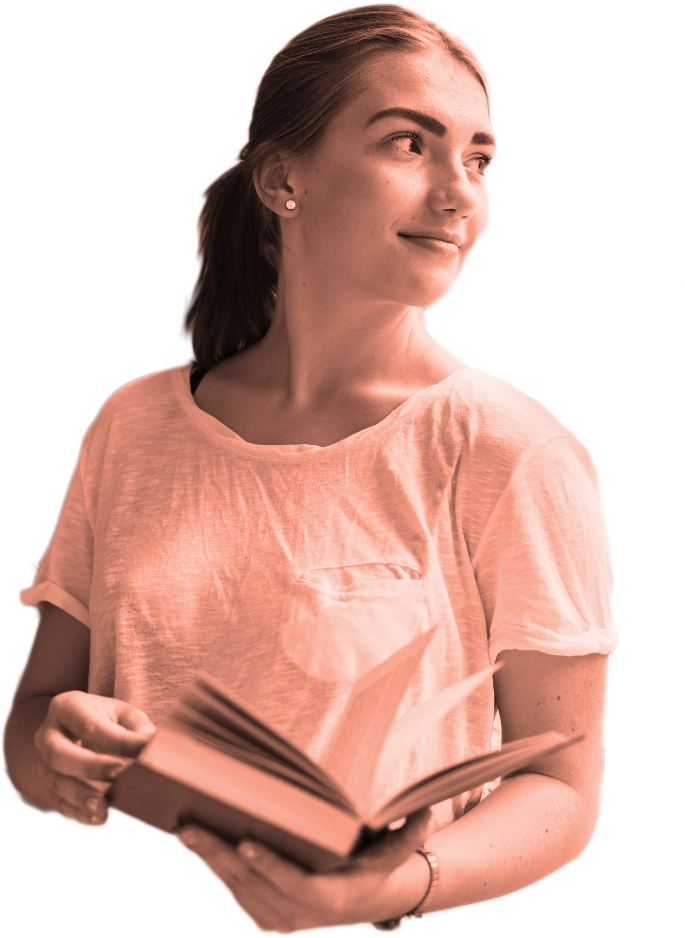 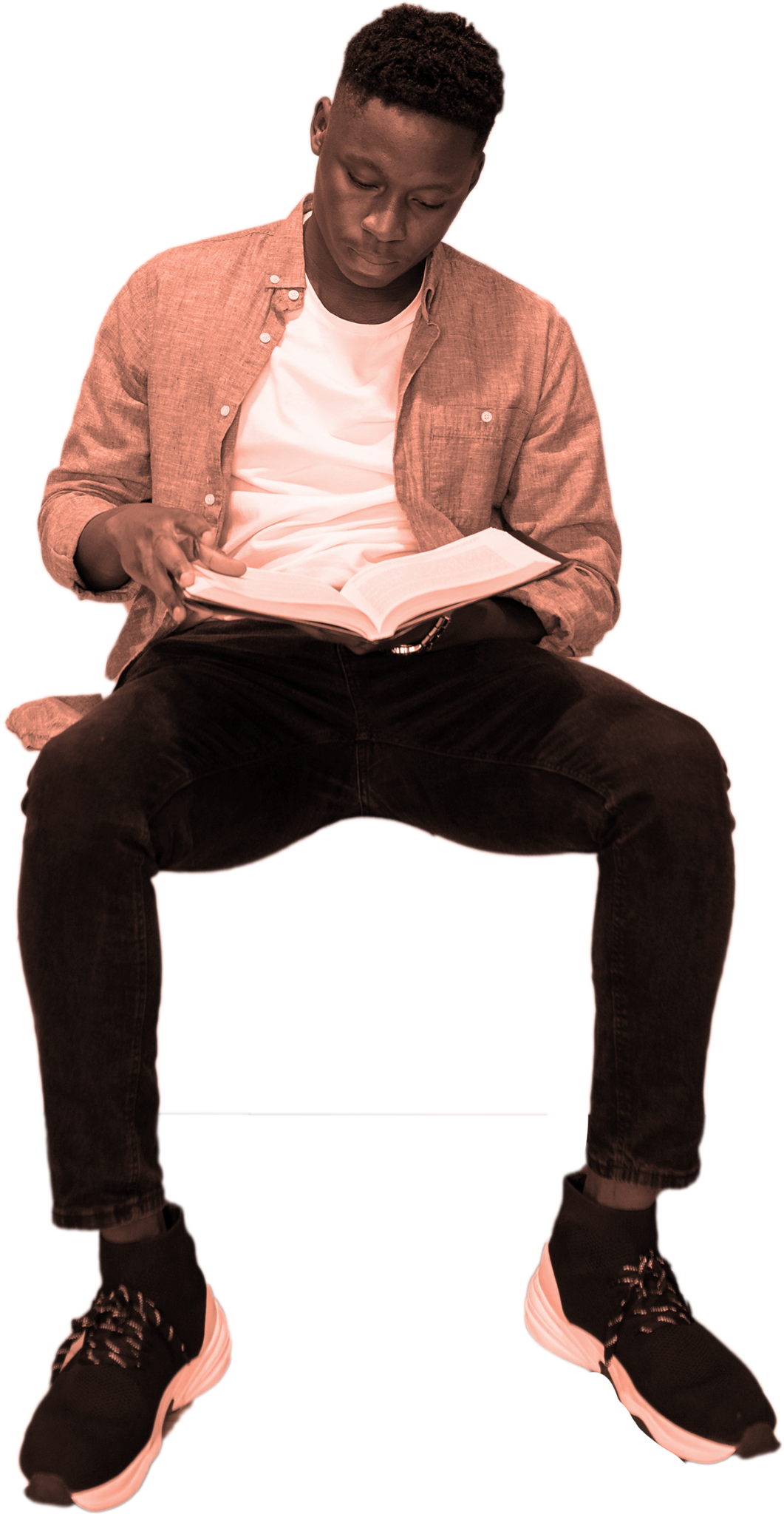 RESOURCES
Did you like the resources on this template? Get them for free at our other websites:
PHOTOS
VECTORS
Esoteric banner template
Smiley muslim woman wearing a hijab
Young woman enjoying coffee
Creative composition with books
Front view composition with books
Young student learning in the library
Front view composition with books I
Medium shot woman reading indoors
Beautiful family reading 
Young woman reading on bed
Man reading book medium shot
Instructions for use (premium users)
As a Premium user, you can use this template without attributing Slidesgo or keeping the "Thanks" slide.
You are allowed to:
Modify this template.
Use it for both personal and commercial purposes.
Hide or delete the “Thanks” slide and the mention to Slidesgo in the credits.
Share this template in an editable format with people who are not part of your team.
You are not allowed to:
Sublicense, sell or rent this Slidesgo Template (or a modified version of this Slidesgo Template).
Distribute this Slidesgo Template (or a modified version of this Slidesgo Template) or include it in a database or in any other product or service that offers downloadable images, icons or presentations that may be subject to distribution or resale.
Use any of the elements that are part of this Slidesgo Template in an isolated and separated way from this Template.
Register any of the elements that are part of this template as a trademark or logo, or register it as a work in an intellectual property registry or similar.
For more information about editing slides, please read our FAQs or visit Slidesgo School:
https://slidesgo.com/faqs and https://slidesgo.com/slidesgo-school
Fonts & colors used
This presentation has been made using the following fonts:
Cormorant Unicase
(https://fonts.google.com/specimen/Cormorant+Unicase)

Fira Sans
(https://fonts.google.com/specimen/Fira+Sans)
#4660a1
#ffe3db
#dbd1bf
#ffffff
#fff8f6
#273340
Storyset
Create your Story with our illustrated concepts. Choose the style you like the most, edit its colors, pick the background and layers you want to show and bring them to life with the animator panel! It will boost your presentation. Check out How it works.
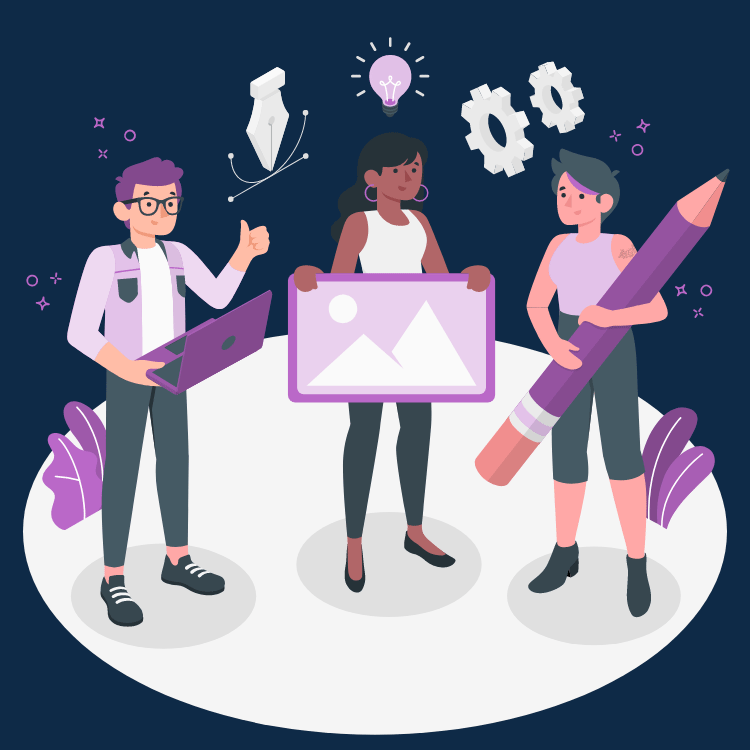 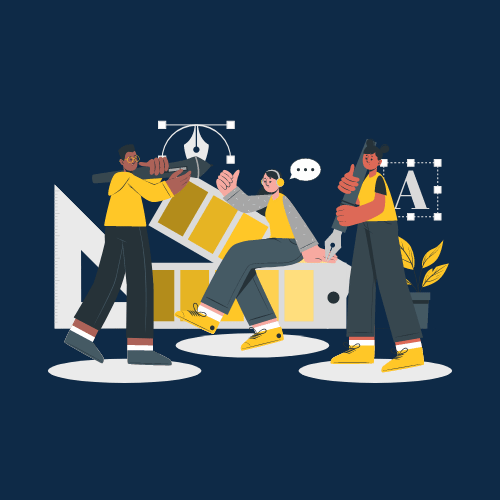 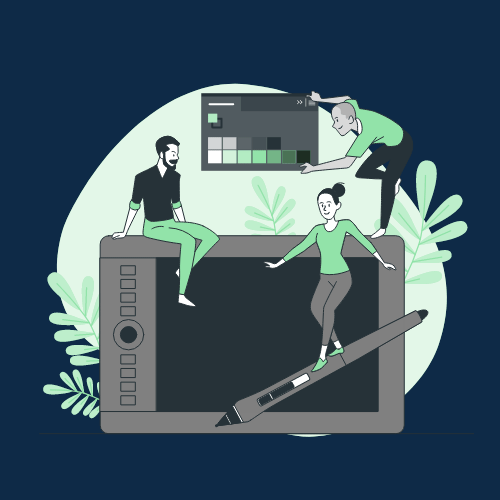 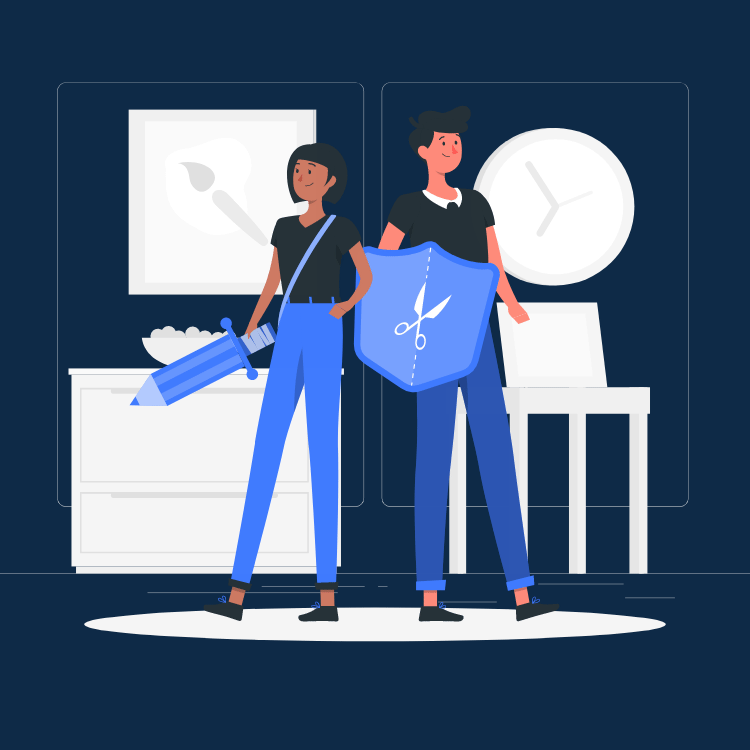 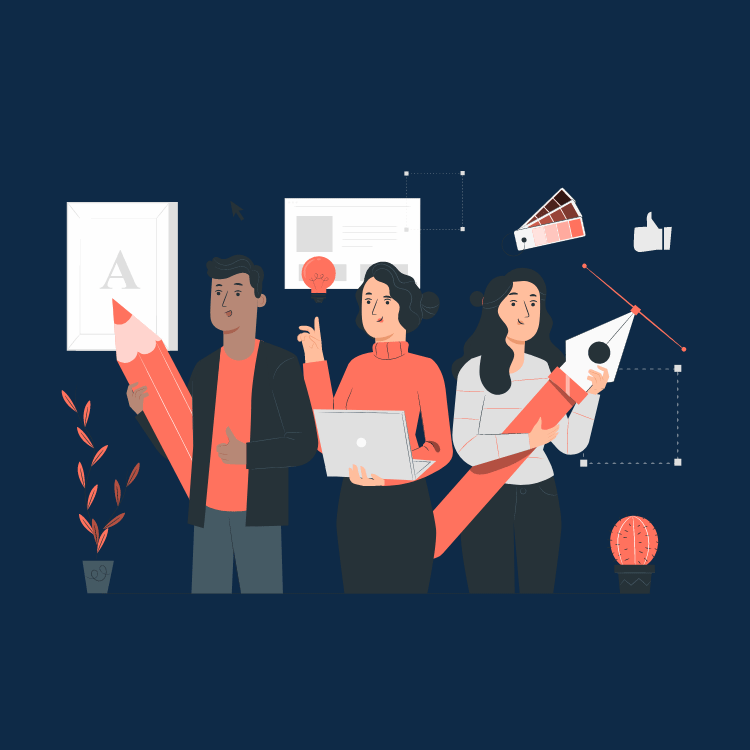 Pana
Amico
Bro
Rafiki
Cuate
Use our editable graphic resources...
You can easily resize these resources without losing quality. To change the color, just ungroup the resource and click on the object you want to change. Then, click on the paint bucket and select the color you want. Group the resource again when you’re done. You can also look for more infographics on Slidesgo.
FEBRUARY
JANUARY
MARCH
APRIL
PHASE 1
Task 1
FEBRUARY
MARCH
APRIL
MAY
JUNE
JANUARY
Task 2
PHASE 1
Task 1
Task 2
PHASE 2
Task 1
Task 2
...and our sets of editable icons
You can resize these icons without losing quality.
You can change the stroke and fill color; just select the icon and click on the paint bucket/pen.
In Google Slides, you can also use Flaticon’s extension, allowing you to customize and add even more icons.
Educational Icons
Medical Icons
Business Icons
Teamwork Icons
Help & Support Icons
Avatar Icons
Creative Process Icons
Performing Arts Icons
Nature Icons
SEO & Marketing Icons
Premium infographics
Text 2
Text 3
Text 1
“Mercury is closest planet to the Sun and the smallest”
“Despite being red, Mars is actually a very cold place”
Add the title here
2016
2017
2018
2019
2020
“Venus is the second planet from the Sun and is terribly hot”
“Saturn is a gas giant and has several rings”
“Neptune is the farthest-known planet from the Sun”
Text 4
Text 5
Text 6
Premium infographics
75%
“Mercury is closest planet to the Sun and the smallest”
75%
“Mercury is closest planet to the Sun and the smallest”
TITLE 1
“Mercury is closest planet to the Sun and the smallest”
“Mercury is closest planet to the Sun and the smallest”
Premium Icons
Digital Marketing
Premium Icons
Online Learning
Premium Icons
Laboratory
Premium Icons
Goals & Results
Premium Icons
Infographic Elements
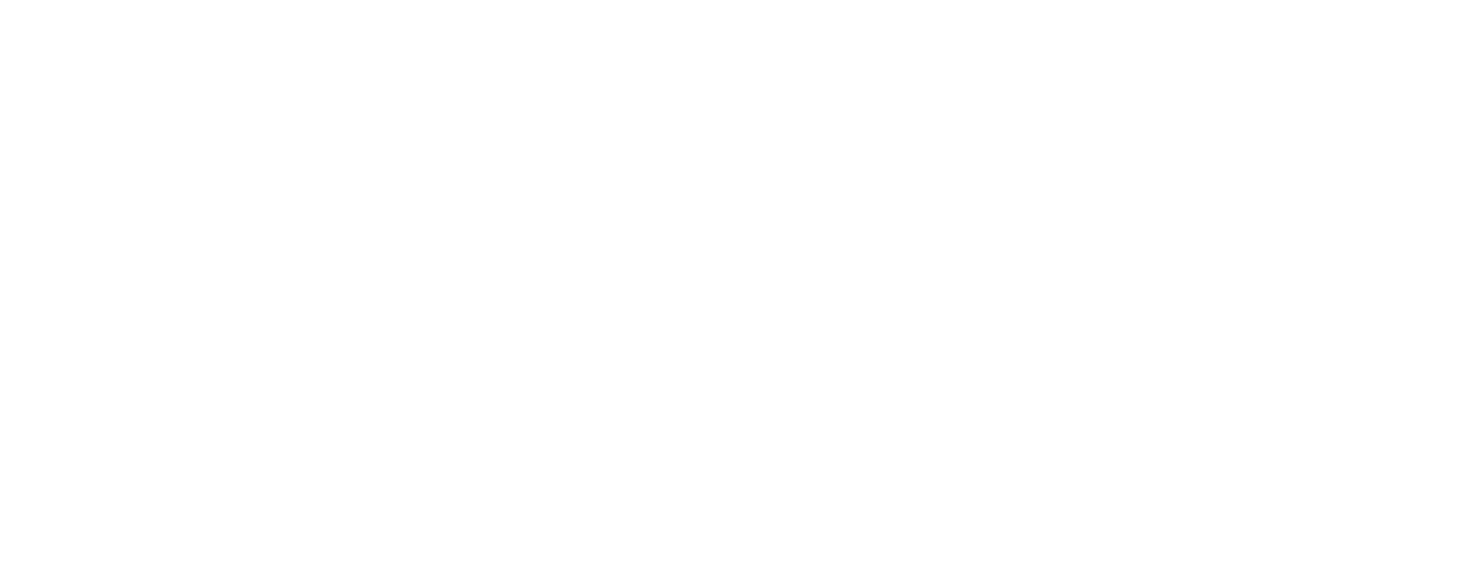